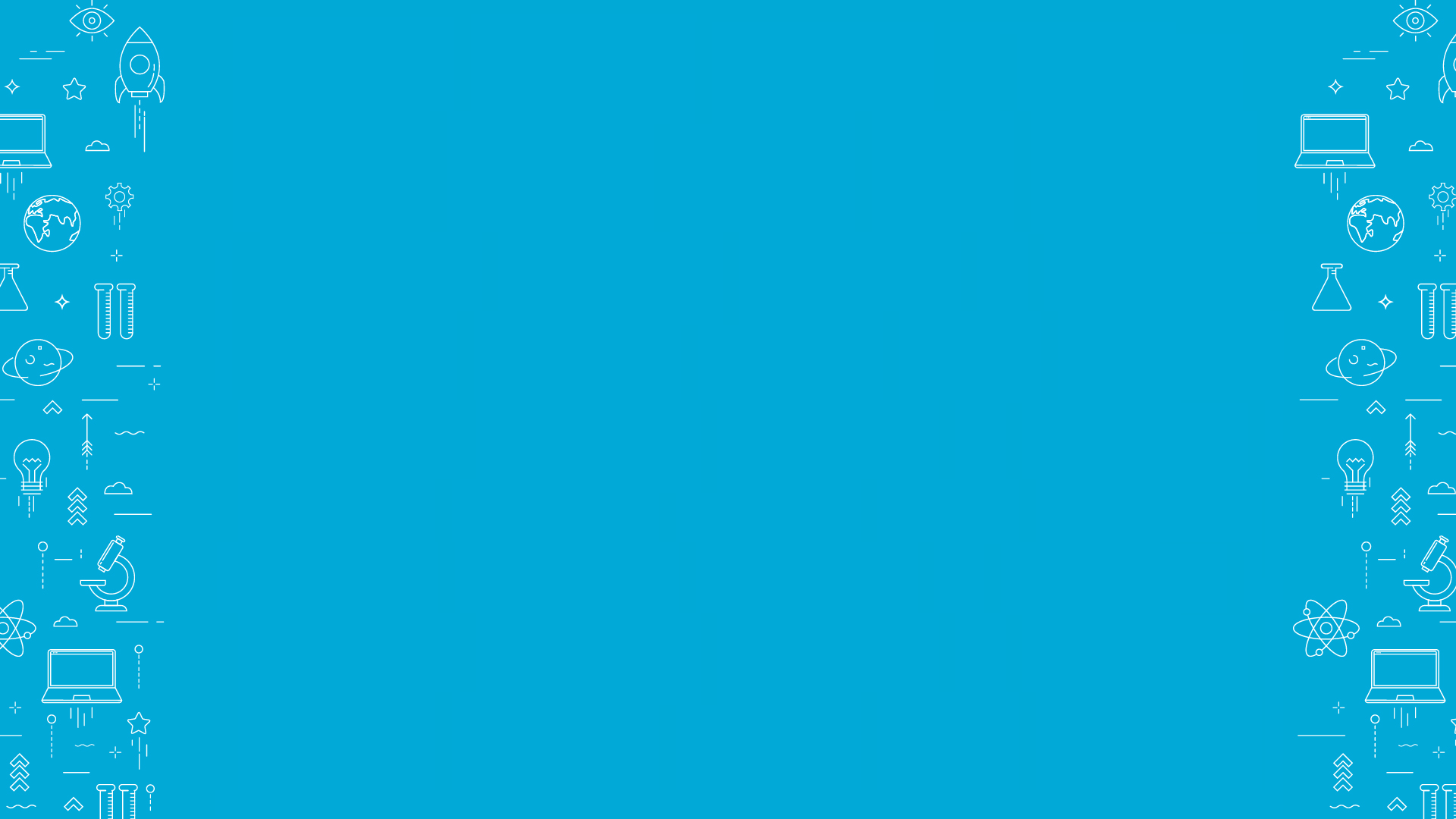 Применение программного обеспечения цифровых лабораторий (Zlabs) 
в операционной системе 
Astra Linux
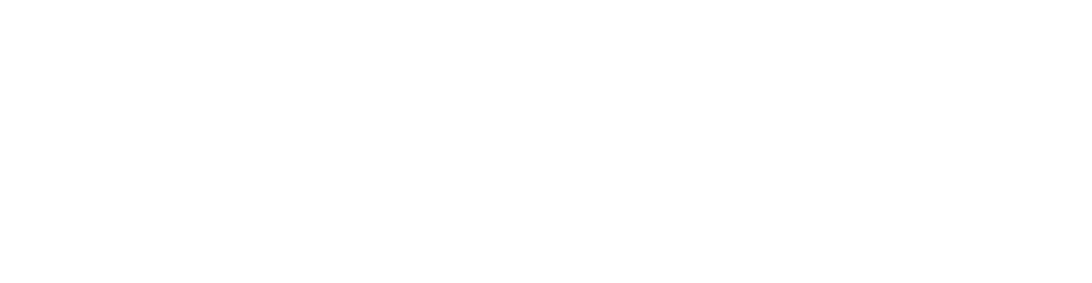 17-18 октября 2023 г.
г. Барнаул
ПО Zlabs
Версия 4.5.0
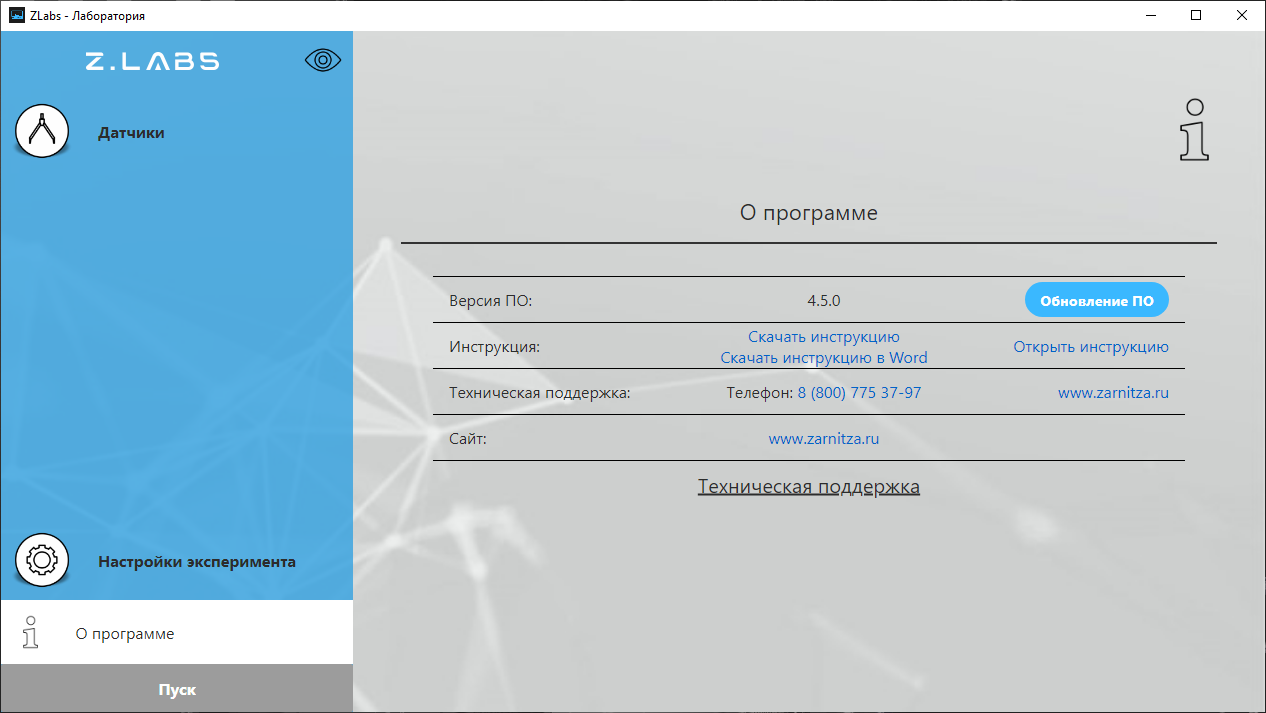 ПО Zlabs
Версия 4.5.0
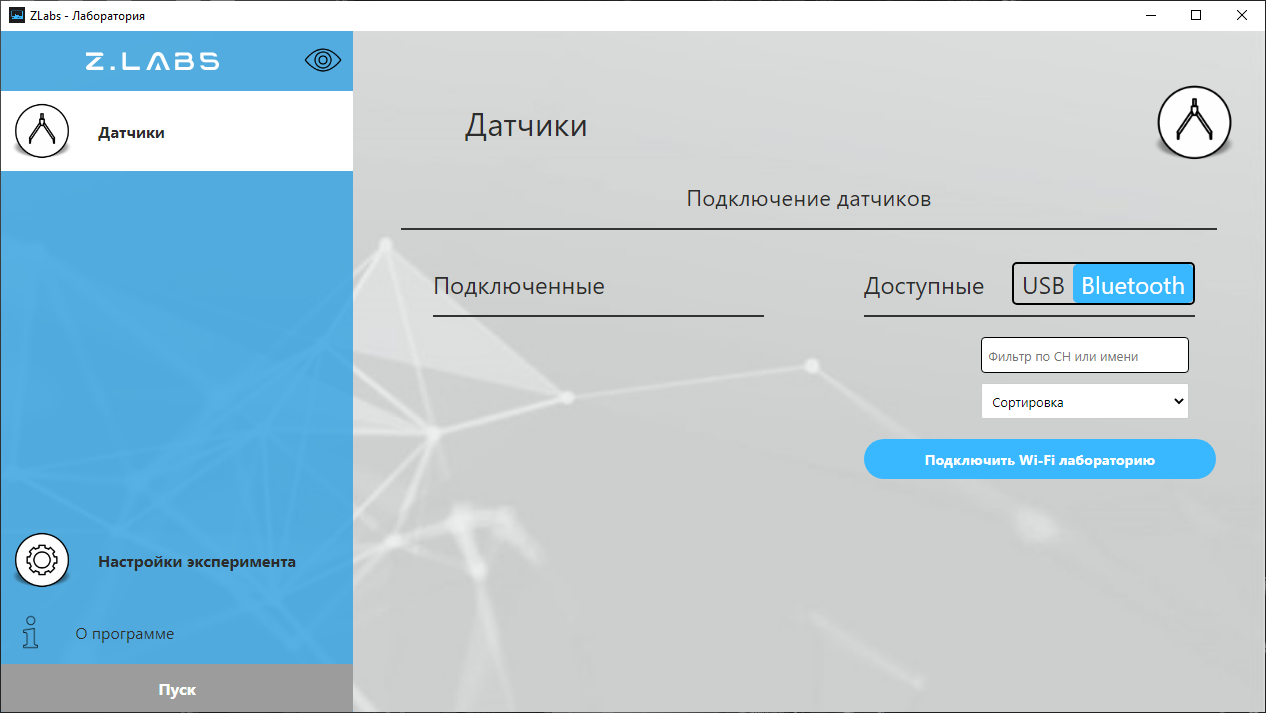 ПО Zlabs
Версия 4.5.0
https://zarnitza.ru/tsifrovye-laboratorii/
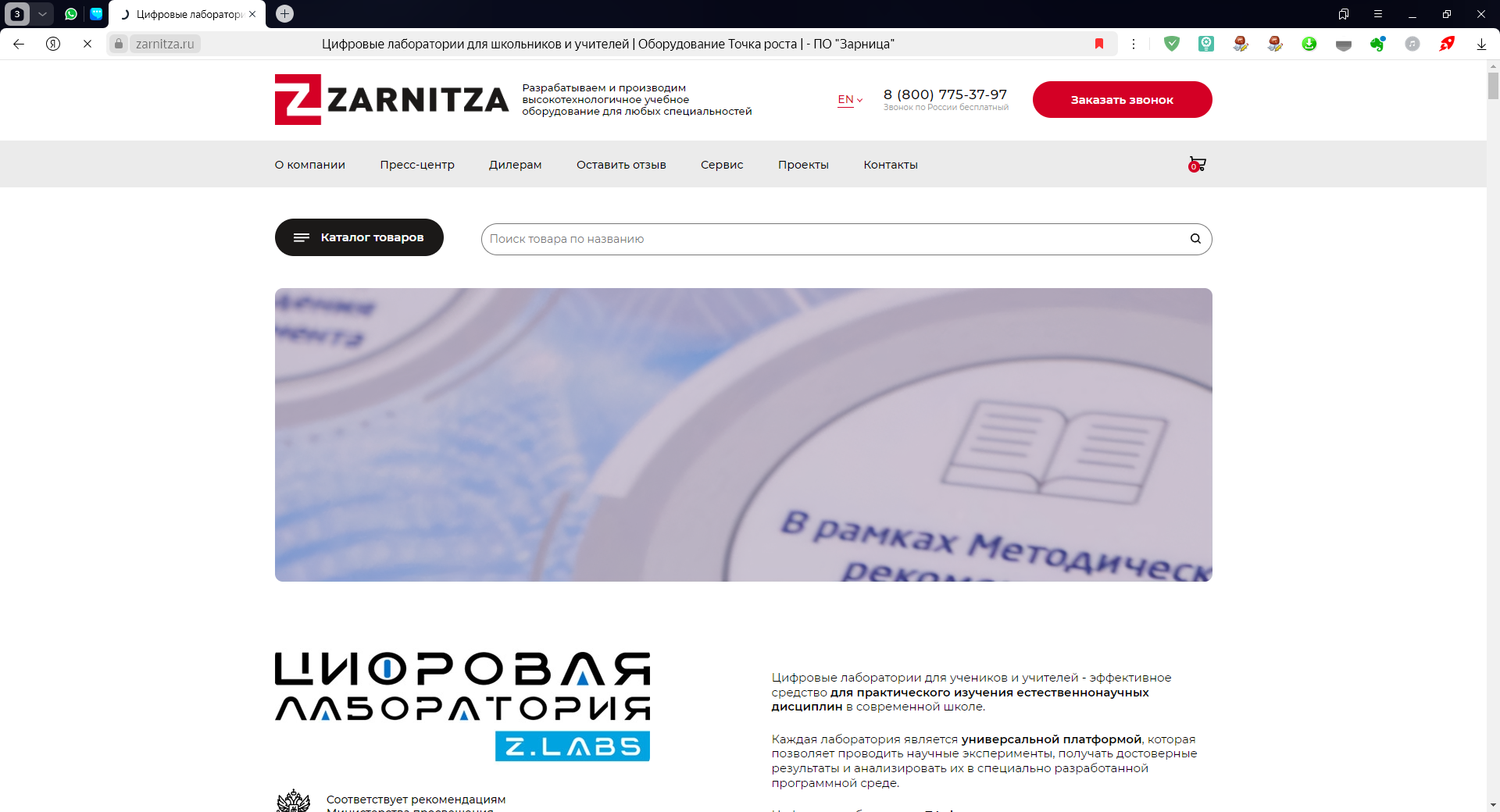 ПО Zlabs
Версия 4.5.0
https://zarnitza.ru/tsifrovye-laboratorii/
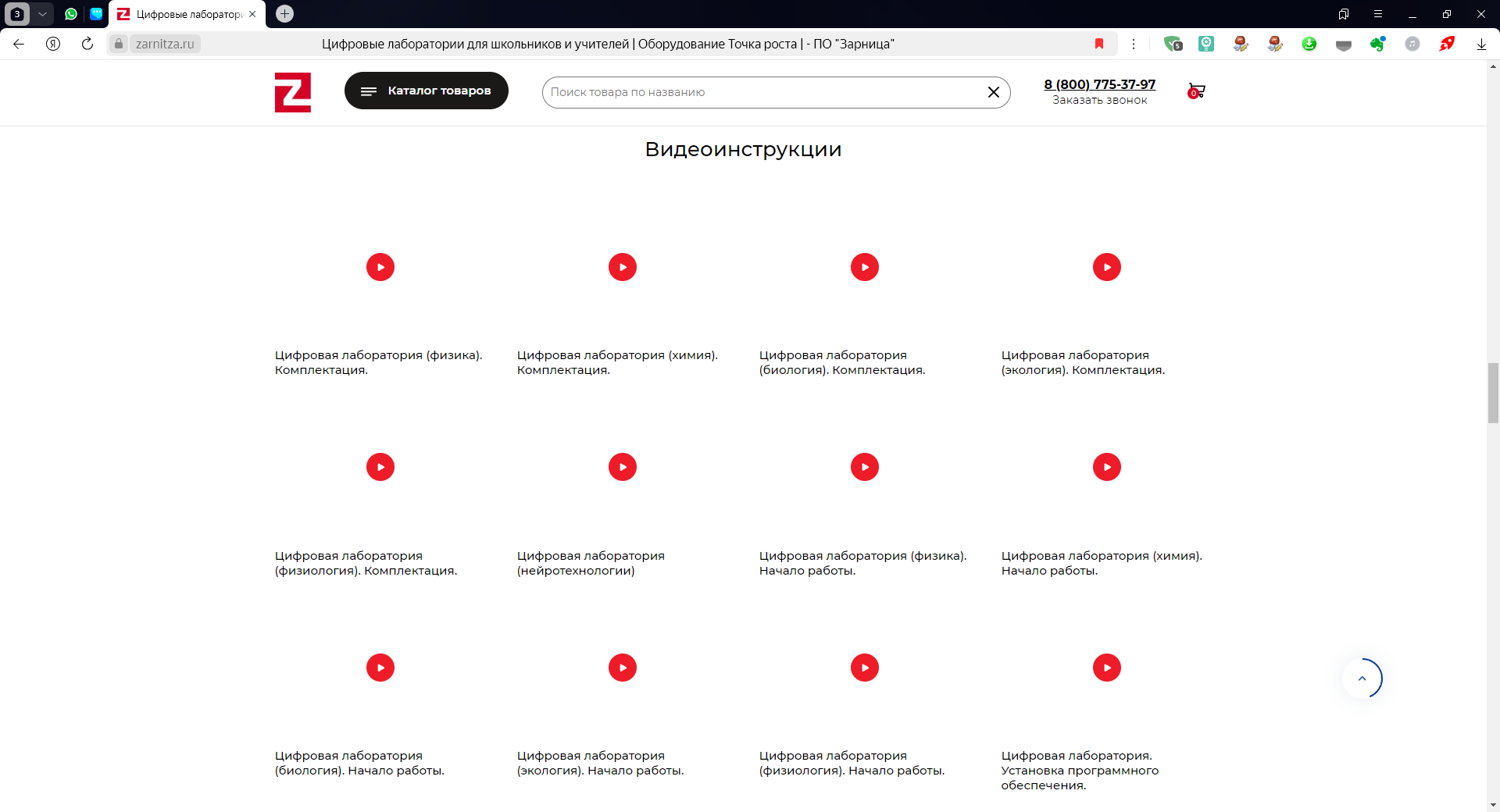 ПО Zlabs
Версия 4.5.0
https://zarnitza.ru/tsifrovye-laboratorii/
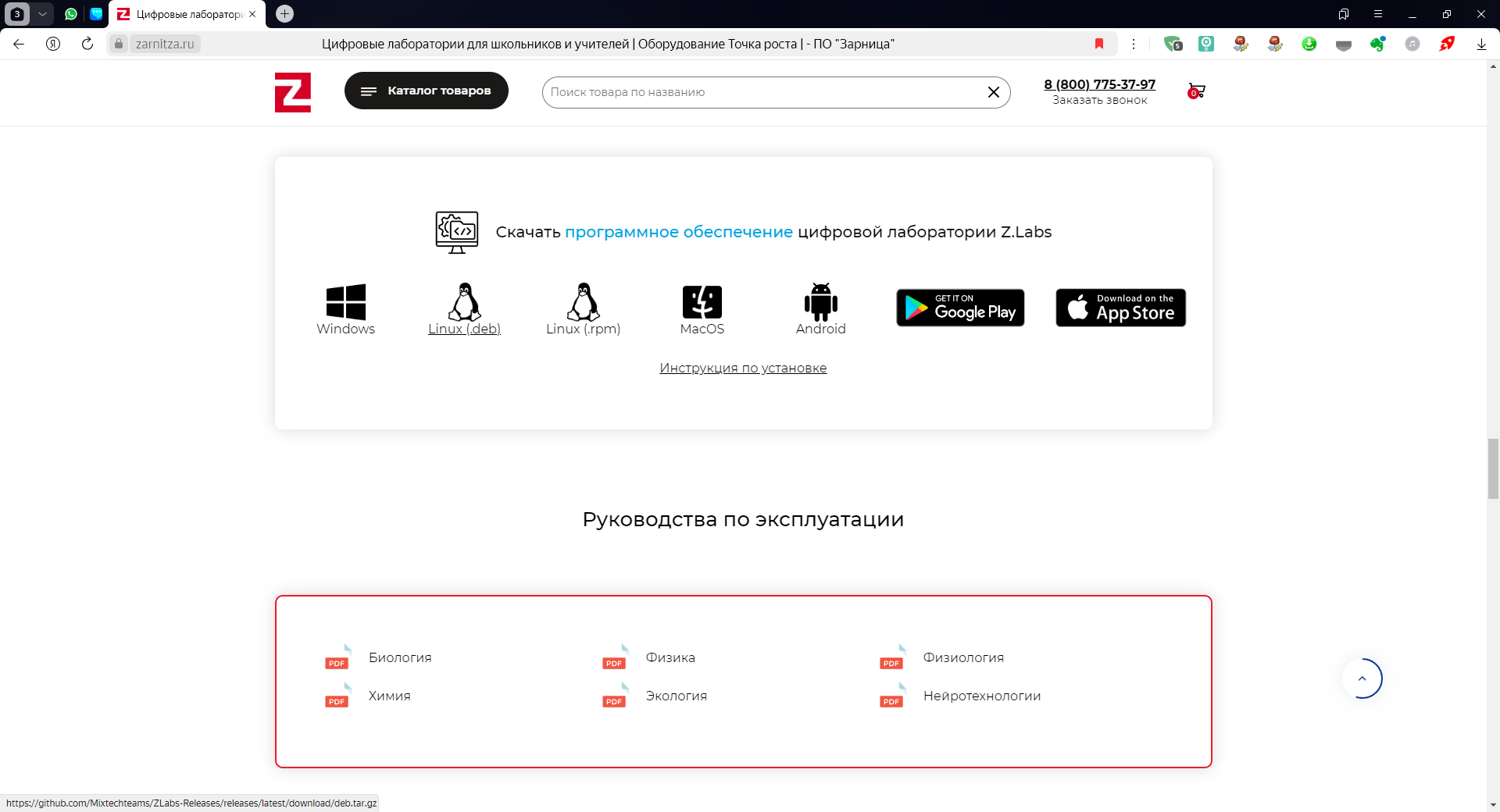 ПО Zlabs
Версия 4.5.0
Установочные файлы DEB для Astra Linux
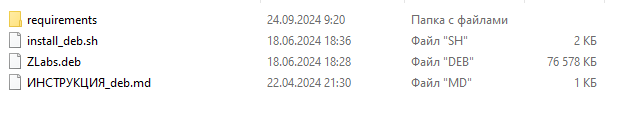 Requirements – папка с установочными файлами
install_deb.sh – установочный скрипт
ZLabs.deb – дистрибутив
ИНСТРУКЦИЯ_deb.md – инструкция по установке (текстовый файл)
МФУ Pantum М6550NW
Возникают вопросы по установке драйвера для МФУ Pantum М6550NW 
в операционной системе Astra Linux. 
Предлагаю посмотреть инструкции по установке драйверов:универсальный драйвер для Linux: 
https://www.pantum.ru/support/download/driverвидеоинструкция по установке драйвера:https://rutube.ru/video/6001ece39ca945bb4ecded990d998f32/?r=wdуниверсальная инструкция:https://dzen.ru/a/ZUshRCRpNypTj0tZ
Вопрос-ответ
Вопрос:
На флешке одна программа STLAB где в ней найти эту лабораторную по оптике?
Ответ:
На флешке находятся архивы файлов с Методическими рекомендациями 
по выполнению лабораторных работ

Вопрос:
Здравствуйте. Подскажите пожалуйста, в августе получили ноутбуки 
по программе Точка роста. При входе в систему просит пароль 
и дальше не пускает, что делать? Где взять пароль?
Ответ:
При первом включении ноутбука предлагается принять 
Лицензионное соглашение, далее создать пользователя. 
Предлагаю в поле "Пользователь" внести: userПароль, что бы не забыть: 12345678Часовой пояс: +7 НовосибирскДалее нажмите: "Настроить"Подтвердите применение настроек.Ноутбук перегрузится.Имя пользователя: userПароль: 12345678Готово
Вопрос-ответ
Вопрос:
Доброе утро, подскажите пожалуйста, выдает ошибку 
«Произошла ошибка при подключении лаборатории …» или «Неизвестное устройство», 
как ее можно устранить?
Ответ:
Проверьте какая версия ПО ZLabs у Вас установлена.Рабочая версия для AstraLinux – 4.5.0Если у Вас установлена другая версия, то её необходимо удалить, 
команда для удаления в терминале:sudo apt-get remove zlabs
Ссылка на рабочую версию (4.5.0) программы:https://github.com/Mixtechteams/ZLabs-Releases/releases/latest/download/deb.tar.gzНеобходимо скачать, перейти в «Загрузки», разархивировать 
(нажать правой кнопкой мыши по файлу и выбрать «Извлечь в папку»), 
перейти в папку с установочными (извлеченными) файлами. Открыть окно терминала (верхнее меню: Система > Терминал Fly). Выполните команду:sudo bash install_deb.shПерезагрузите ноутбук.
Вопрос-ответ
Вопрос:
Не включается/завис мультидачик, что делать?

Ответ:
Проверьте уровень заряда батареи – установите мутидатчик на зарядку, 
минимум на 1 час.
2. Произведите сброс (reset) мультидачика. На задней части мультдатчика 
под бумажной наклейкой находится технологическое отверстие, проткните
наклейку скрепкой, аккуратно нажмите до характерного щелчка. 
Мультидатчик должен перезагрузиться.
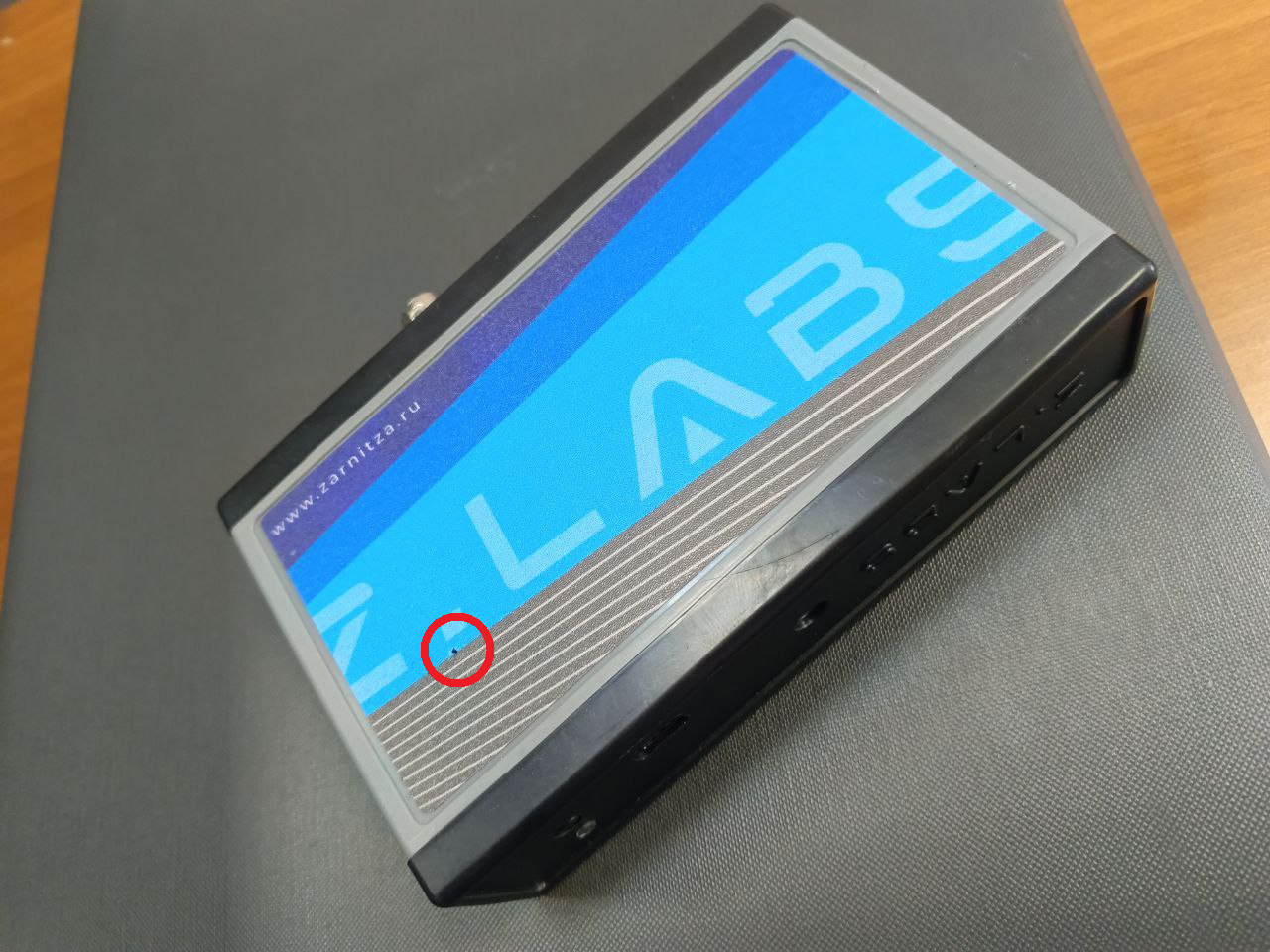 Если вышеперечисленное не помогло, привозите в АИРО на замену.